measure
tall
short
tall
short
tall
short
tall house
short house
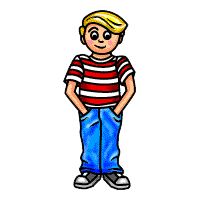 tall boy
short boy
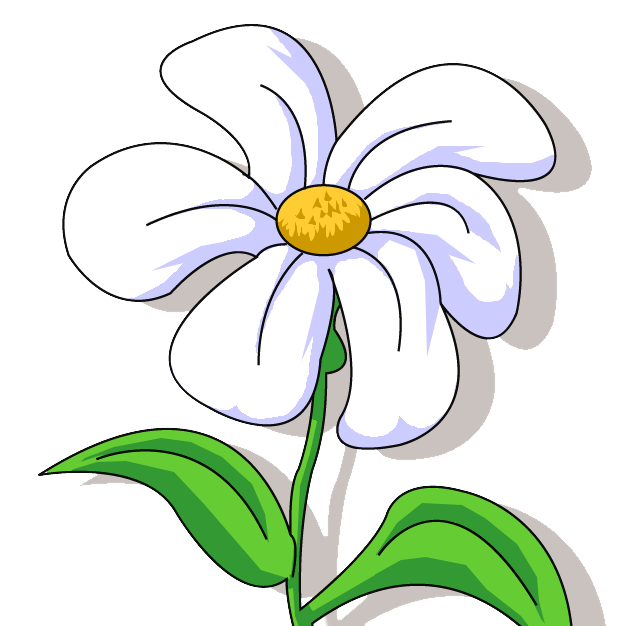 short flower
tall
flower
Circle the tallest
Circle the tallest
Circle the Shortest
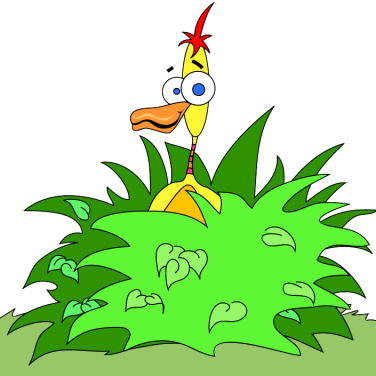 Circle the Shortest
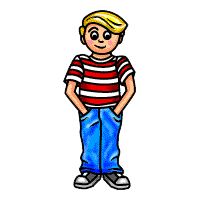 Circle the tallest
Circle the shortest
Draw a taller box
Draw a shorter box
put in order from shortest to tallest
Tallest to Shortest
Shortest
Tallest
Middle